Amazon S3
( 2020-06-14 )
Overview
Amazon S3
Policies
Settings
Backup DB
store any amount of data

easy-to-use management features

Store your data in Amazon S3 and secure it from unauthorized access with encryption features and access management tools

stores data for millions of applications for companies all around the world.
What is S3?
Amazon Simple Storage Service (Amazon S3) is an object storage service that offers industry-leading scalability, data availability, security, and performance.
Amazon S3
Policies
Policies
IAM
S3 Bucket
Policies
IAM Policies ?
IAM ( Identity and Access Management )  policies specify what actions are allowed or denied on what AWS resources 
(e.g. allow ec2:TerminateInstance on the EC2 instance with instance_id=i-8b3620ec). 

You attach IAM policies to IAM users, groups, or roles, which are then subject to the permissions you’ve defined. In other words, IAM policies define what a principal can do in your AWS environment.
Policies
{
  "Version": "2012-10-17",
  "Statement": [
    {
      "Effect": "Allow",
      "Principal": {
        "AWS": [
                     	"arn:aws:iam::111122223333:user/Alice",
                		"arn:aws:iam::111122223333:root"
  ]
      },
      "Action": "s3:*",
      "Resource": [
"arn:aws:s3:::my_bucket",
                   	"arn:aws:s3:::my_bucket/*"
        ]
    }
  ]
}
IAM
Policies
S3 Bucket Policies
S3 bucket policies are a type of access control list.

S3 bucket policies are attached only to S3 buckets.

S3 bucket policies specify what actions are allowed or denied for which principals on the bucket that the bucket policy is attached to (e.g. allow user Alice to PUT but not DELETE objects in the bucket).
Policies
{
  "Version": "2012-10-17",
  "Statement":[
{
    "Effect": "Allow",
    "Action": "s3:*",
    "Resource": 
[
"arn:aws:s3:::my_bucket",
                   "arn:aws:s3:::my_bucket/*"
]
    	}
    ]
}
S3 Bucket
Policies
Settings
Create S3 bucket
Set bucket Policy
...
Settings
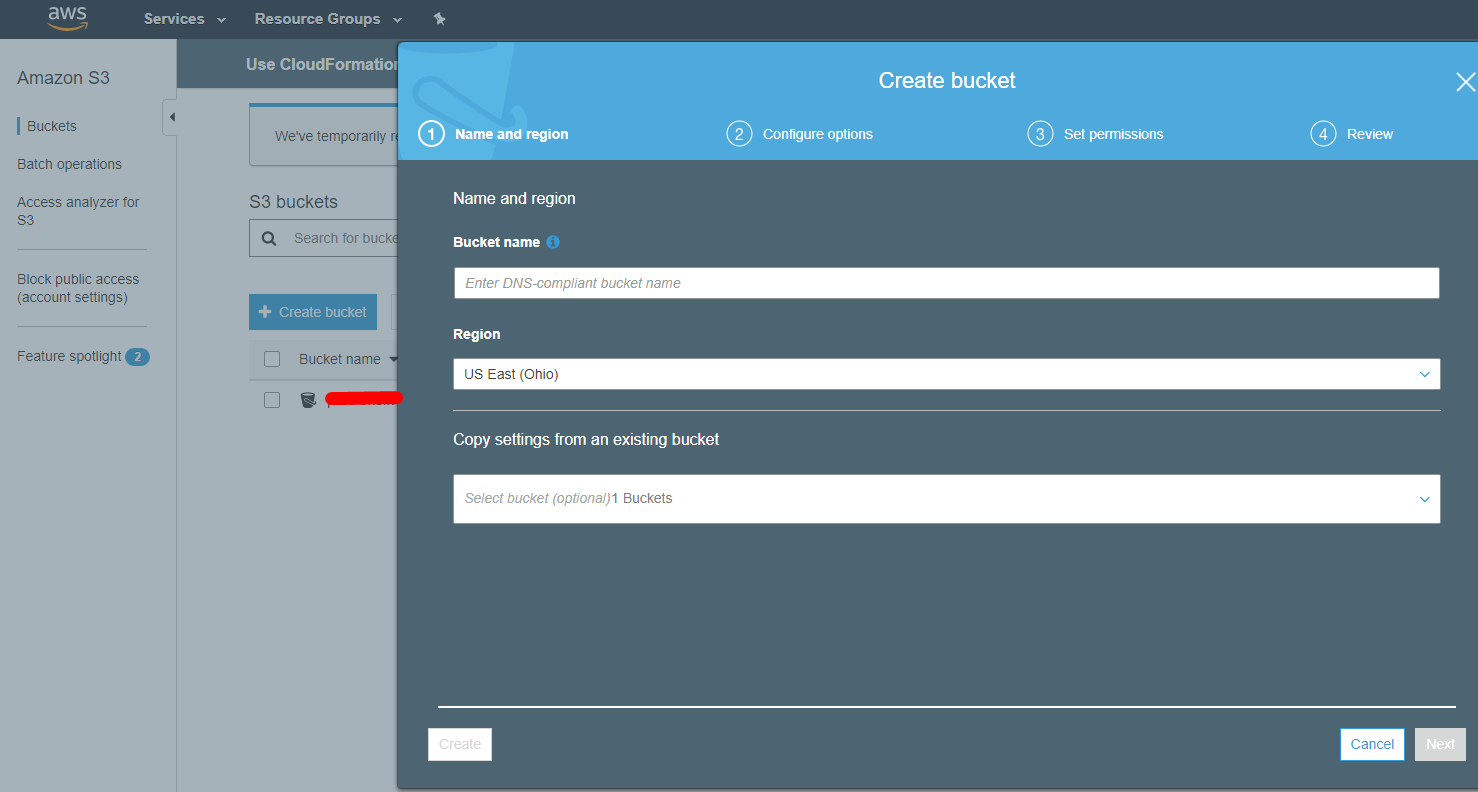 Policy
Settings
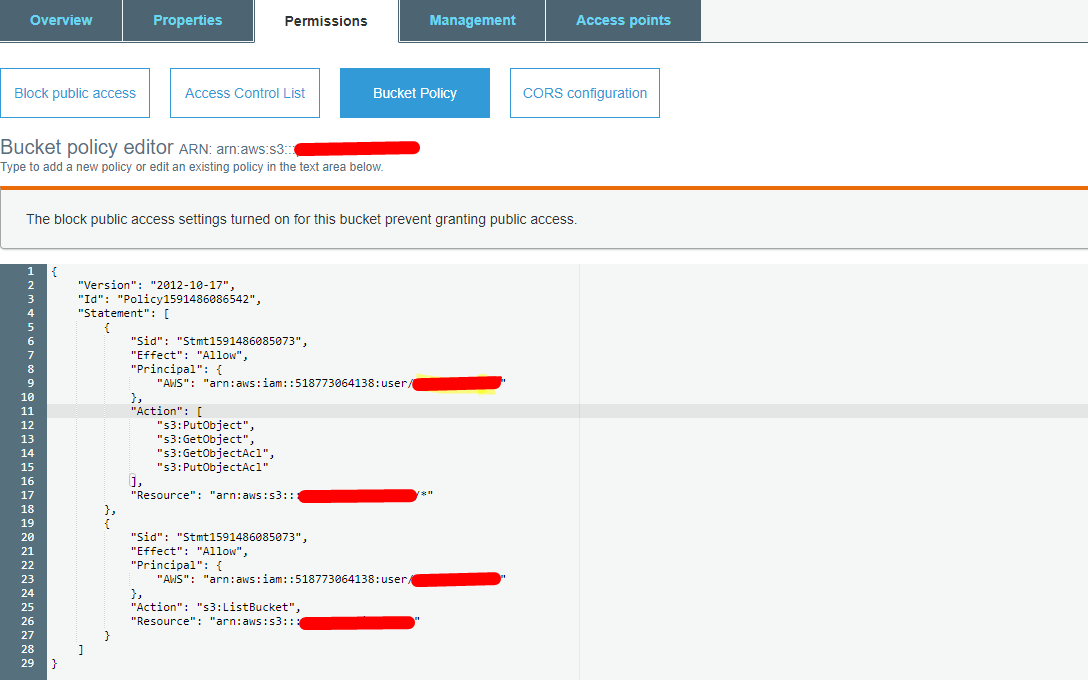 Policy
Settings
Backup DB
Backup DB
Cron Job
Restore DB
Backup DB
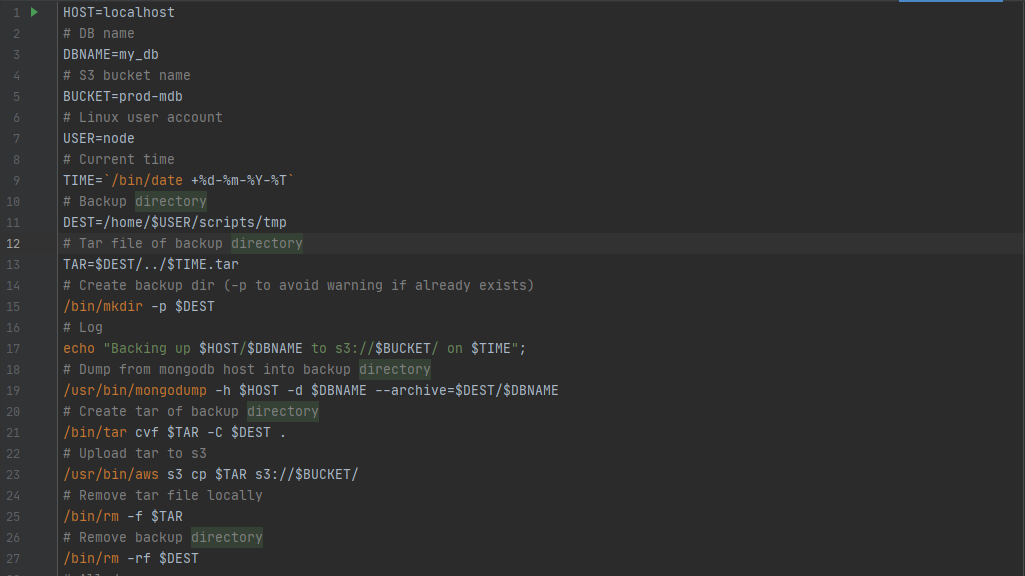 Backup
Backup DB
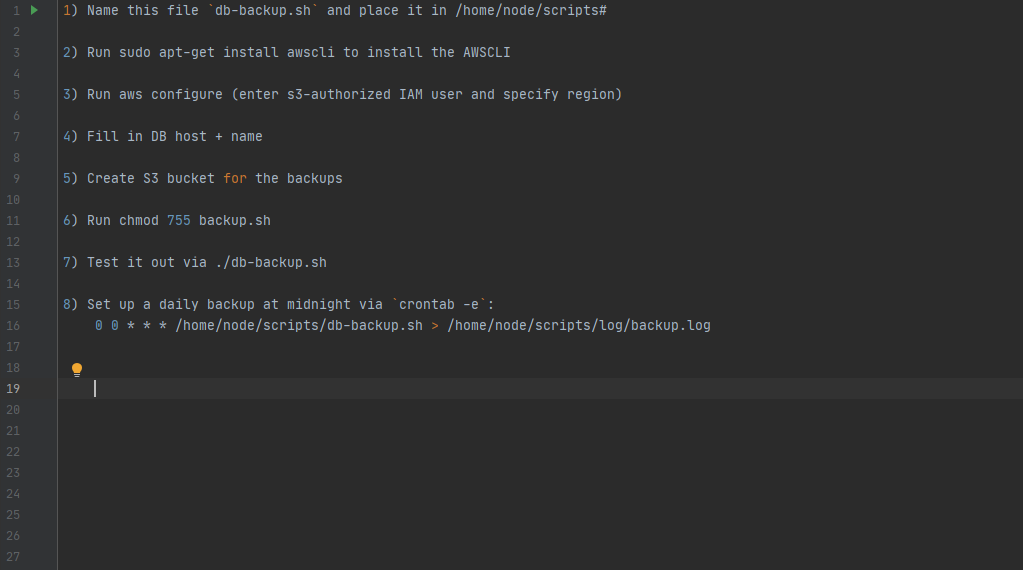 Cron Job
Backup DB
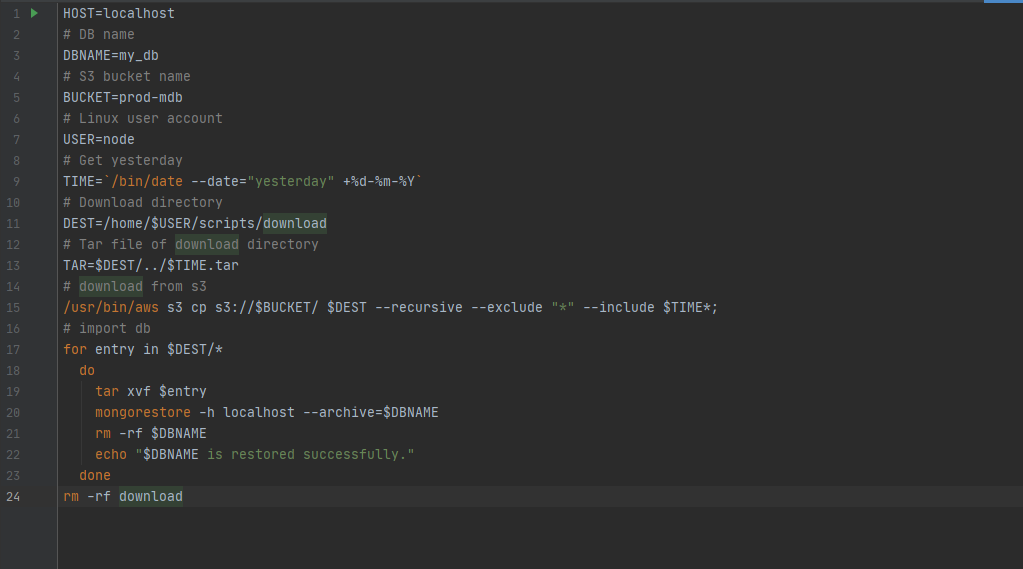 Restore
Backup DB
Thank You